2004東區基督教會
感恩節晚會

2004 ECCC 
Thanksgiving Celebration
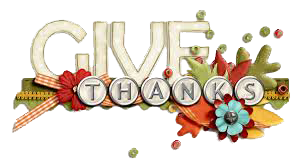 268. 感謝神
268. Thanks to God for My Redeemer



伴奏:王月
Accompanist: Luna Wang
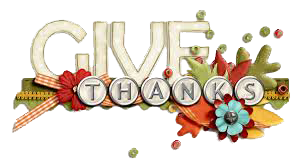 270. 數主恩典
270. Count Your Blessings



伴奏:王月
Accompanist: Luna Wang
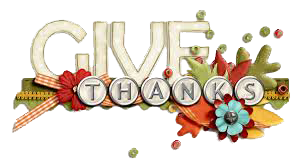 全新的你
Brand New You


朱瑜麗暨弟兄姊妹
Lily Zhu & co.
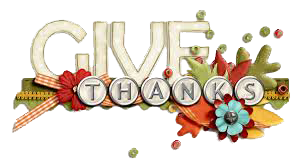 你說陰天代表你的心情，
雨天更是你對生命的反應。 
你說每天生活一樣平靜，
對於未來沒有一點信心。
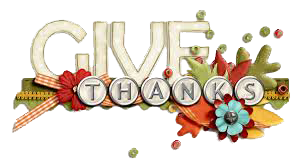 全新的你 1/6
親愛朋友，
你是否曾經曾經觀看滿天的星星， 
期待有人能夠瞭解你心，
能夠愛你賜你力量更新
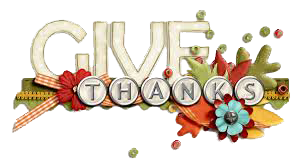 全新的你 2/6
耶穌能夠叫一切都更新，
耶穌能夠體會你的心情， 
耶穌能夠改變你的曾經，
耶穌愛你耶穌疼你， 
耶穌能造一個全新的你。
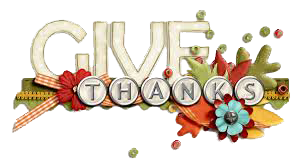 全新的你 3/6
你說陰天代表你的心情，
雨天更是你對生命的反應。 
你說每天生活一樣平靜，
對於未來沒有一點信心。
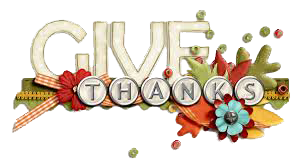 全新的你 4/6
親愛朋友，
你是否曾經曾經觀看滿天的星星， 
期待有人能夠瞭解你心，
能夠愛你賜你力量更新
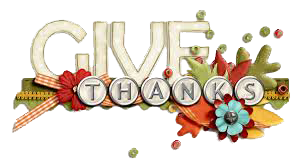 全新的你 5/6
耶穌能夠叫一切都更新，
耶穌能夠體會你的心情， 
耶穌能夠改變你的曾經，
耶穌愛你耶穌疼你， 
耶穌能造一個全新的你。
(2X)
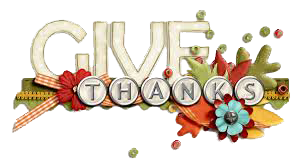 全新的你 6/6
功夫表演
Kungfu


陳可睿
Charlie Chen
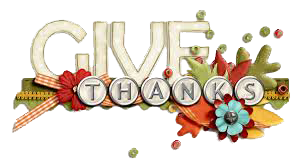 139. 啊,聖善夜
139. O Holy Night


施雅珍,鞠盼盼
Emilie Shi, Amy Chu

伴奏:王月
Accompanist: Luna Wang
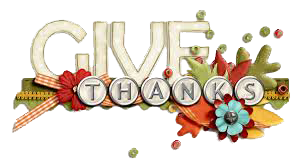 靈裏的知音 – 神僕大衛 
Poem Reading


張勇
Yeong Chang
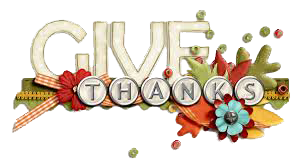 你可知道, 你可想過, 
神耶和華的子民中 
誰曾是一個年少放羊, 
蒙神眷顧扶持的牧童? 
誰曾是一個與神相遇相知, 
奉獻一生的僕人?
又誰曾是一個合神心意, 
命立以色列的君王?
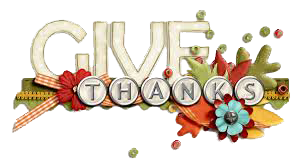 靈裏的知音 – 神僕大衛 1/15
大衛啊!  大衛  
回首你年幼至年老,一生走過的路程 
風吹草低見群羊, 選君點將不在場
祭司奉差膏君王, 牧童親定登殿堂
雖說你是耶西的小子, 神尋得的一根苗子
雙目清秀, 面色紅潤; 容貌俊美, 談吐合宜 
然而, 神卻察驗你的內心, 
遠遠超過你的外貌
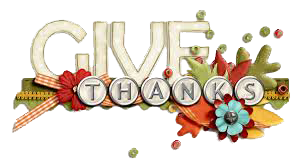 靈裏的知音 – 神僕大衛 2/15
你一生推心置腹, 真情不渝的摯愛
誠然觸動了神的心, 牽動了神的弦
因此, 我們得以相信, 不疑有他
先祖波阿斯, 寬大仁慈, 重情厚人的品格
早已點點滴滴, 流進了你的血液
先母路得, 敬天愛神, 孝親順命的美德
早已淺移默化, 浸透了你的生命
血液生命, 一脈相傳;  無以弗屆, 源遠流長
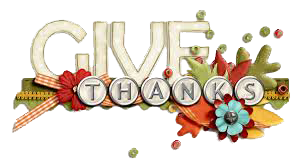 靈裏的知音 – 神僕大衛 3/15
大衛啊!  大衛
一個個晴空萬里, 
風生雲起的清晨
觀看神的創造, 讚嘆神的偉大, 
神的作為
因而, 向神陳明心思, 求神保守意念
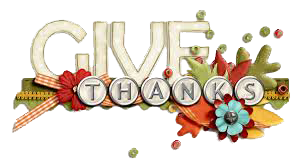 靈裏的知音 – 神僕大衛 4/15
一次次夜幕低垂, 滿天星斗的夜晚
數點月亮星宿, 深思神的智慧, 
神的奇妙
因而, 心裏發出讚美, 靈裏綻放樂章
一片片千頃萬畝, 野獸出沒的曠野
放養羊群, 經歷神的保護, 
神的同在
因而, 榮耀神的大名, 
歌頌神的大能
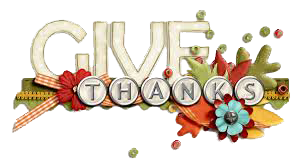 靈裏的知音 – 神僕大衛 5/15
聽哪! 
掃羅王與非利士人開戰了!
烟硝瀰漫, 對陣叫罵; 滾滾塵沙, 千軍萬馬
手無寸鐵, 身無鎧甲; 臨危不懼, 仇敵驚嚇   
機弦甩石, 巨人仆倒; 名聲遠播, 功在疆場
以色列家婦女, 打鼓擊磐, 躍舞歡唱
眾望所歸, 民心所向; 意氣昂揚, 英雄將相
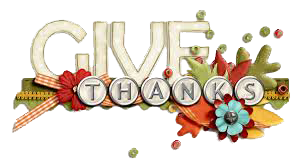 靈裏的知音 – 神僕大衛 6/15
常言道:
一生際遇誠難測, 事過境遷耐人尋
春風秋雨十餘載, 歲月悠悠如煙雲 
掃羅王, 芒刺在背, 
寢食難安; 由愛生恨; 因嫉成仇
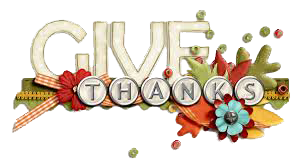 靈裏的知音 – 神僕大衛 7/15
從此, 顛沛流離, 危機四伏; 
風餐露宿, 山洞岩壁
亡命梟雄, 仗義為盟; 
難兄難弟, 流民跟從
曾兩次機會, 一報血仇; 
擊殺掃羅, 近在咫尺
然而, 刀割衣襟, 順服權柄; 
止戈為武, 以德報怨
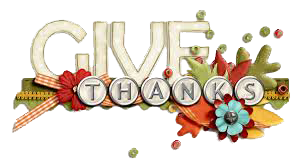 靈裏的知音 – 神僕大衛 8/15
號外!  號外!  
山崩地裂, 晴天霹靂的噩耗傳到了!
掃羅王與愛子約拿單, 
雙雙出征, 陣亡沙場
撕裂衣服, 親作哀歌; 
禁食晝夜, 悲痛哭號 
顧念遺孤, 厚恩家室; 
不記世仇, 不計前嫌
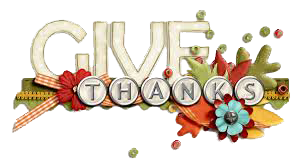 靈裏的知音 – 神僕大衛 9/15
看哪!
風雲際會, 而立之年, 
你登基作全以色列的王
普天同慶, 舉國歡騰; 
天地同賀, 日月生輝
彈精竭慮, 運籌帷幄; 
承先啟後, 保國衛民
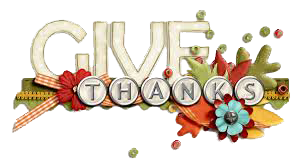 靈裏的知音 – 神僕大衛 10/15
大衛啊!  大衛
因心中惦記, 神揀選安息居所的心願
擊退仇敵, 君臨城下; 
攻佔錫安, 奪取城邑 
因心中思念, 神與先祖立約的見證
尋得約櫃, 運入聖城;
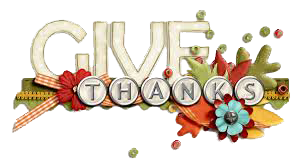 靈裏的知音 – 神僕大衛 11/15
安放帳幕, 敬拜獻祭 
因心中渴望, 神之殿宇, 
聲振寰宇, 名震天下
人到何處, 身在何方; 
老之將至, 心願未了 
念茲在茲, 備全材料; 
流芳千古, 澤及萬邦
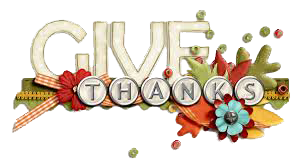 靈裏的知音 – 神僕大衛 12/15
大衛啊! 大衛
深知自身家世, 平庸淡薄; 
神賜厚愛, 恩重如山
獨自進幔, 安靜神前; 
傾心吐意, 情真意切
牧童作君王, 何德何能; 
感恩圖報, 不能萬一
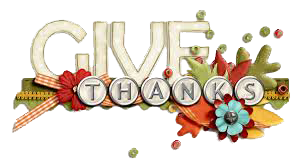 靈裏的知音 – 神僕大衛 13/15
小屋變殿堂, 恩寵有加; 
鞠躬盡瘁, 死而後已 
壯志未酬身先去; 
愛慕殿宇赤子心
子承遺願神同在; 
英雄喜泣淚滿襟
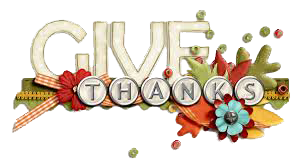 靈裏的知音 – 神僕大衛 14/15
大衛啊!  大衛
神深知你知恩報恩的心思作為, 
就作見證, 說:
我尋得耶西的兒子大衛, 
他是合我心意的人
愛子耶穌基督, 將坐在大衛的寶座上, 
直到永永遠遠!
阿們!
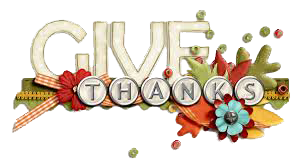 靈裏的知音 – 神僕大衛 15/15
中國心/柔力球 
China Heart/Rouliqiu


曠昌瓊
Changqiong Kuan
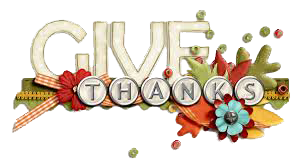 遠隔千山萬水凝聚一顆中國心，
心心相印，齊心努力興旺福音，
神愛中國，更愛我們，
在這裡在那裡找到我們這群人，
時鐘每分每秒從沒有停留，
傳福音的火焰時刻燃燒在心頭
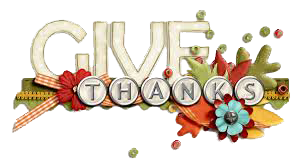 中國心 1/2
腳步急匆匆，踏上征程，
身披月色，頭頂繁星，
要給那黑暗的茅屋點亮一盞新燈，
給那五十六個民族帶去和平，
我們擁有一顆赤誠的中國心，
愛民族愛同胞愛地上的每一個人。
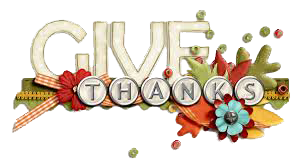 中國心 2/2
見證 
Testimony


賀海波
Haipo  He
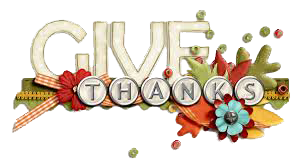 75. 奇異恩典
75. Amazing Grace


卓健強
Michael Zhuo

伴奏:吳小妹
Accompanist: Xiaomei Wu
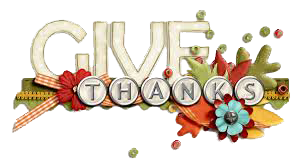 音樂演奏
Music Instruments


王月, 陳睆, 陳霞
Luna Wang, LC Chen
, Alicia Chen
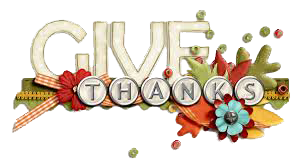 4. 大地風光
4. For the beauty of the Earth


沈健家人
The Shens
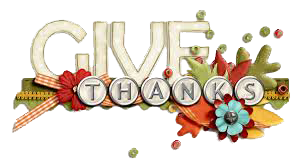 252. 我心獻曲
252. My Tribute


方敏
Min Fang
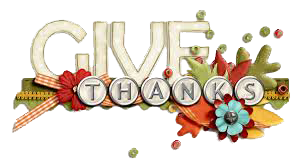